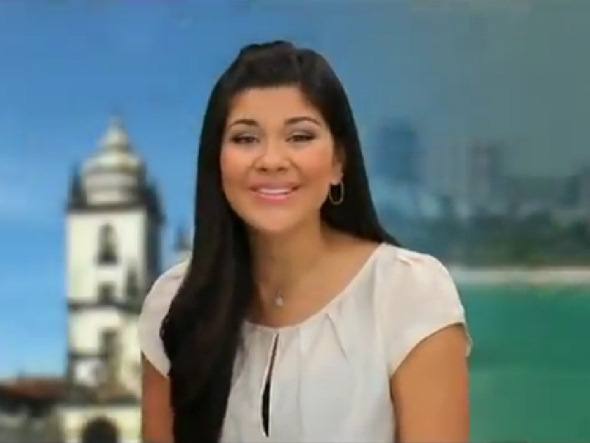 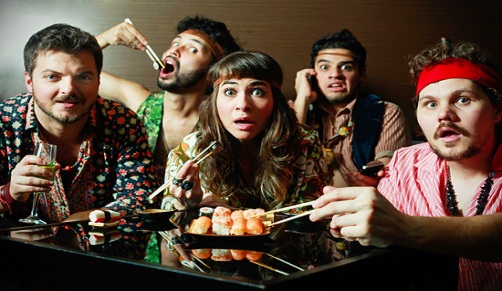 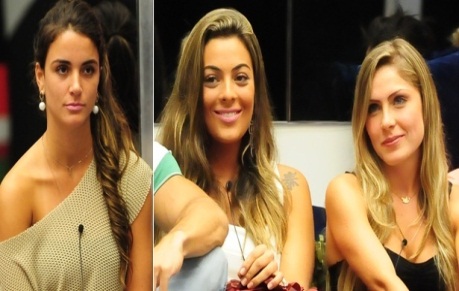 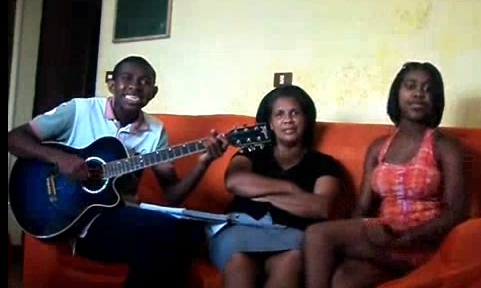 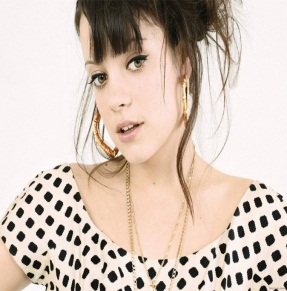 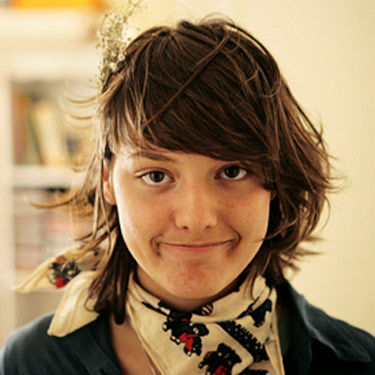 NOVO MILÊNIO
Caroline Martini
Jéssica Brum
Pâmela Dall’Osto
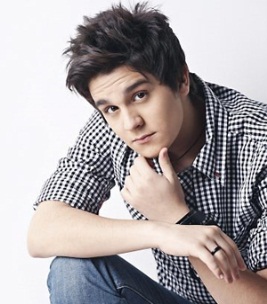 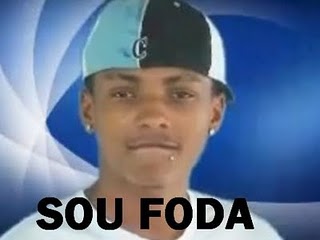 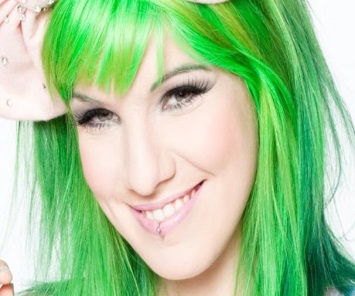 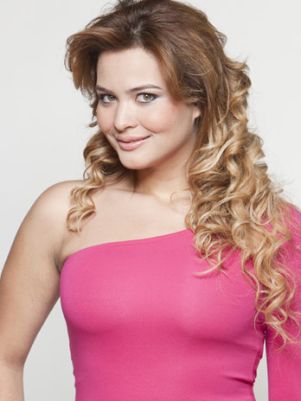 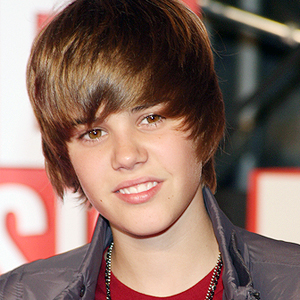 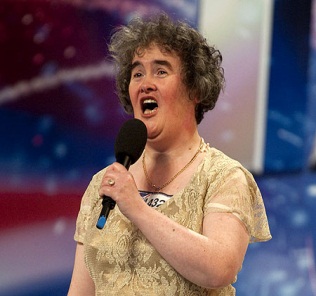 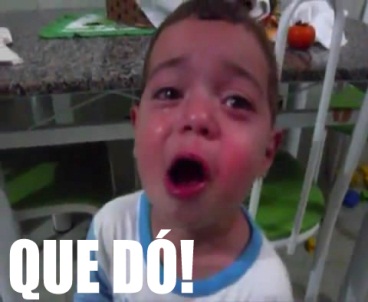 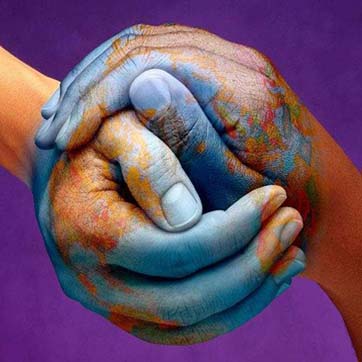 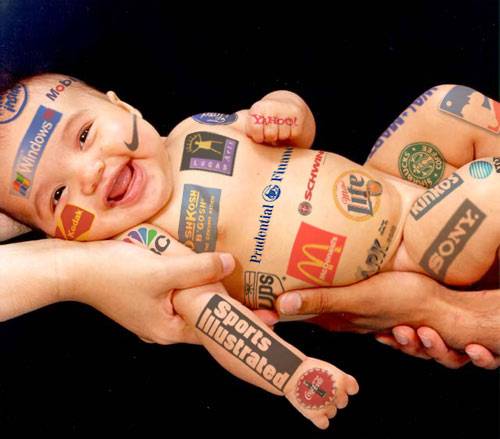 GLOBALIZAÇÃO
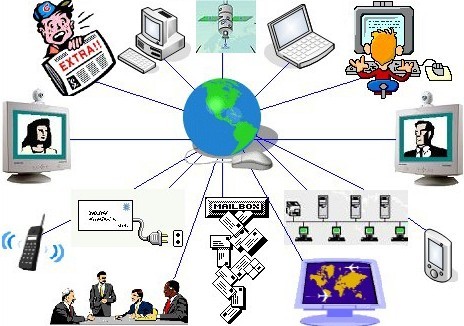 CELEBRIDADES INSTANTÂNEAS
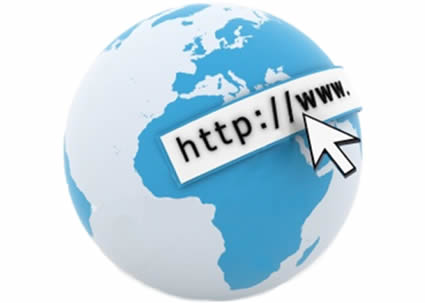 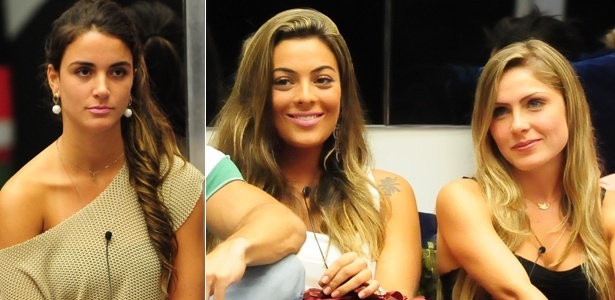 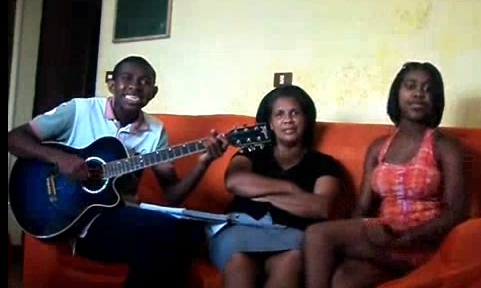 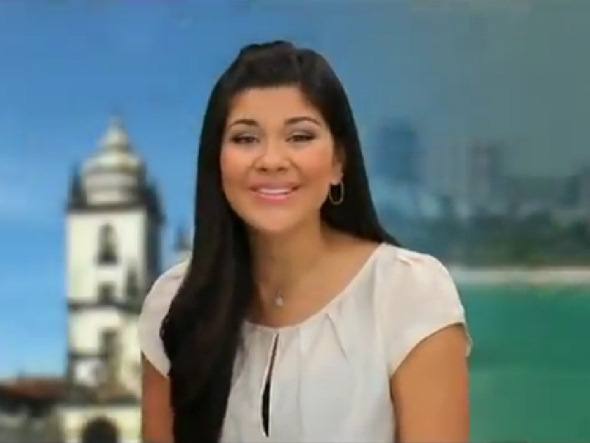 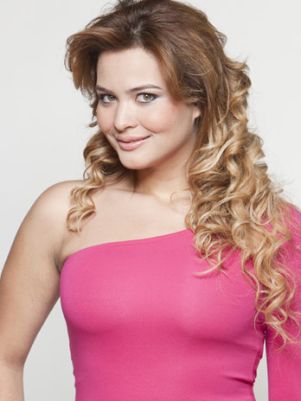 SUSAN BOYLE
LUIZA QUE ESTÁ NO CANADÁ
PARA NOSSA ALEGRIA
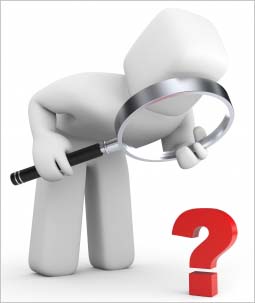 TALENTOS DESCOBERTOS
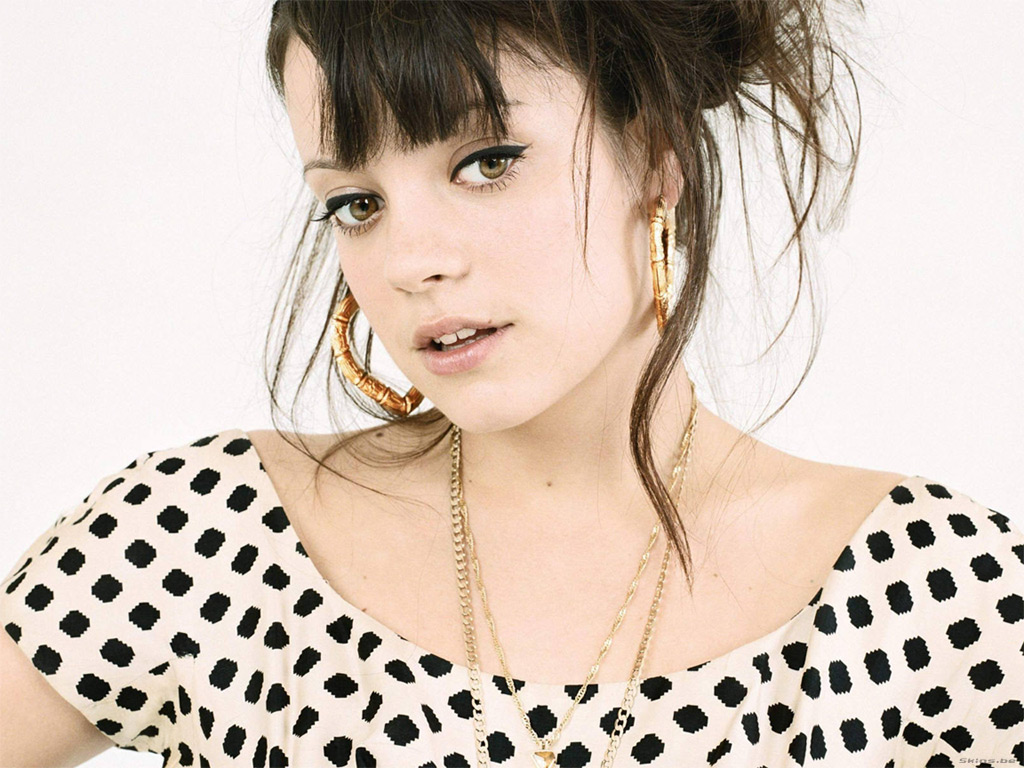 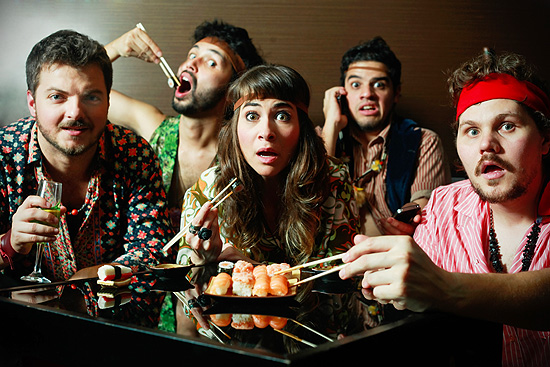 A BANDA MAIS BONITA DA CIDADE
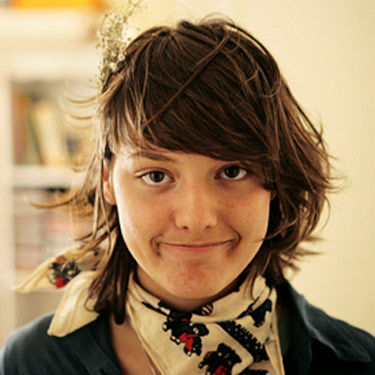 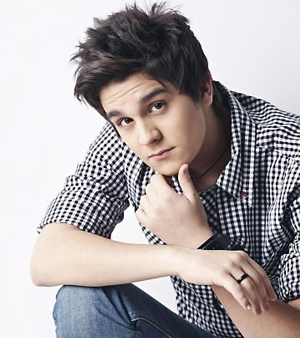 JUSTIN BIEBER
MALU MAGALHÃES
LUAN SANTANA
REFERÊNCIAS
http://psiquecienciaevida.uol.com.br/ESPS/Edicoes/63/artigo212064-1.asp 
http://www.mundodosfilosofos.com.br/guilherme15.htm 
http://virgula.uol.com.br/ver/noticia/famosos/2012/02/10/294028-para-os-15-minutos-de-fama-midia-e-publico-fabricam-subcelebridades 
http://blogdoadal.blogspot.com.br/2012/02/bbb-o-programa-da-familia-brasileira.html 
http://www.ritmomelodia.mus.br/pontocponto/artigos/artigos_antigos/sejafamosoprimeironasualadeia_11_2006.htm 
http://www.i9socialmedia.com/author/amanda/ 
http://www.youtube.com/watch?v=KI2dIanapPM  
http://www.youtube.com/watch?v=-6BNin_x_74 
http://www.youtube.com/watch?v=kffacxfA7G4&feature=artistob&playnext=1&list=TLLSPie2Ux9Q8 
http://www.youtube.com/watch?v=u9QNVINHY28 
http://www.youtube.com/watch?v=RxPZh4AnWyk&feature=related 
http://www.youtube.com/watch?v=qP17CkTRqqg